РЕАЛИЗАЦИЯОБРАЗОВАТЕЛЬНОЙ  ОБЛАСТИ  «Физическое развитие»               В СООТВЕТСТВИИ   С  ФГОС
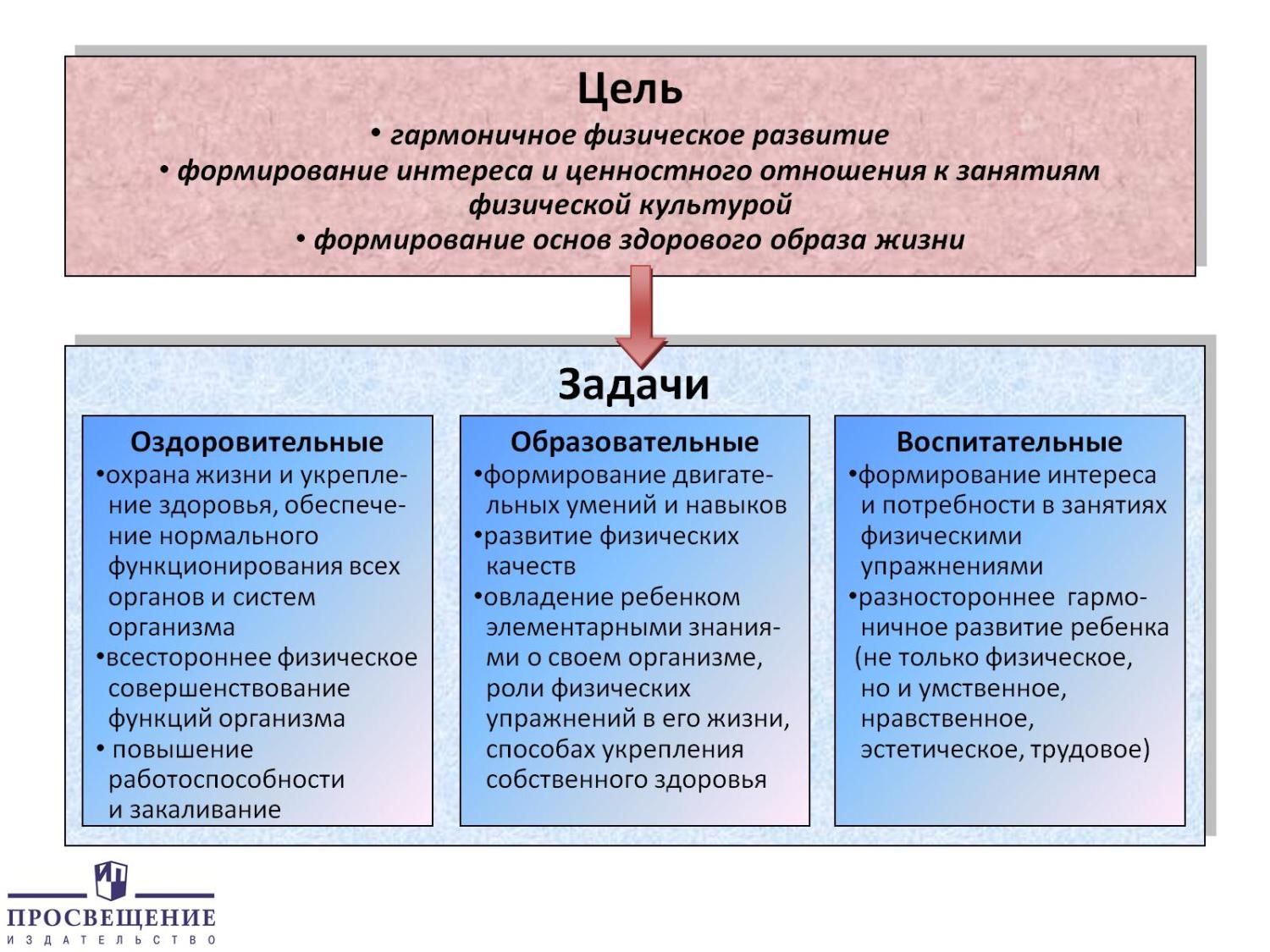 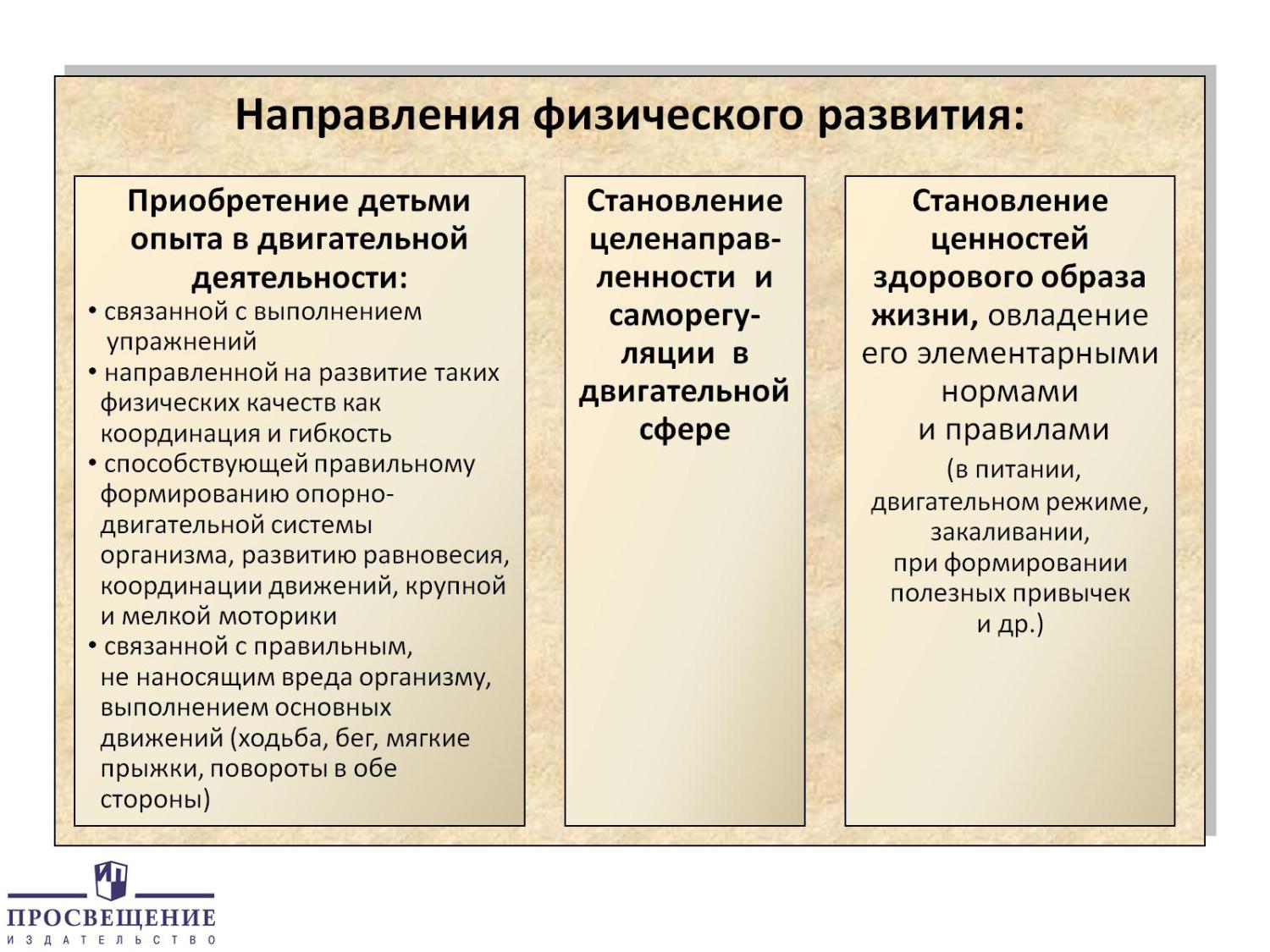 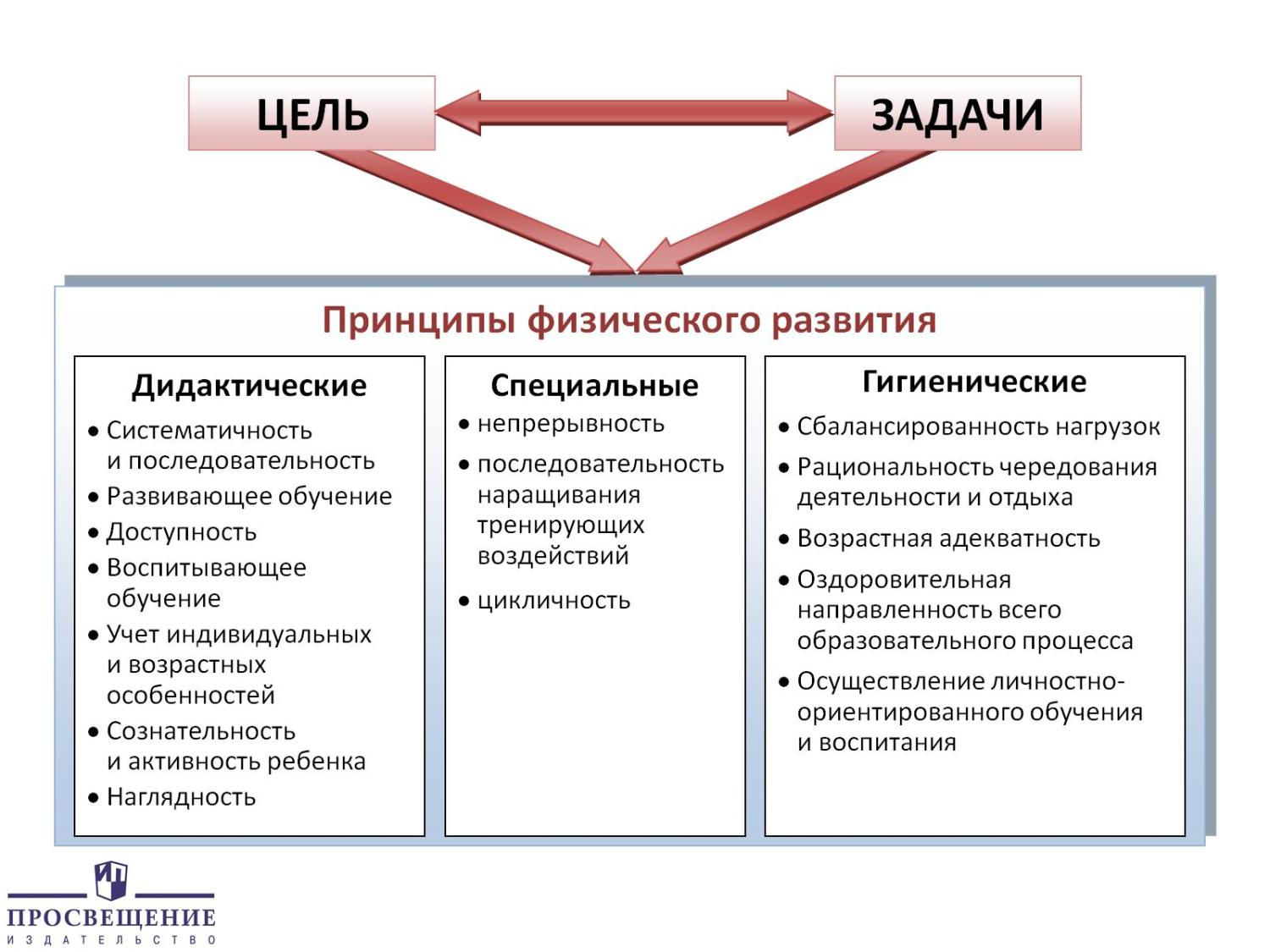 ХОТИМ БЫТЬ СМЕЛЫМИ, ЛОВКИМИ, УМЕЛЫМИ
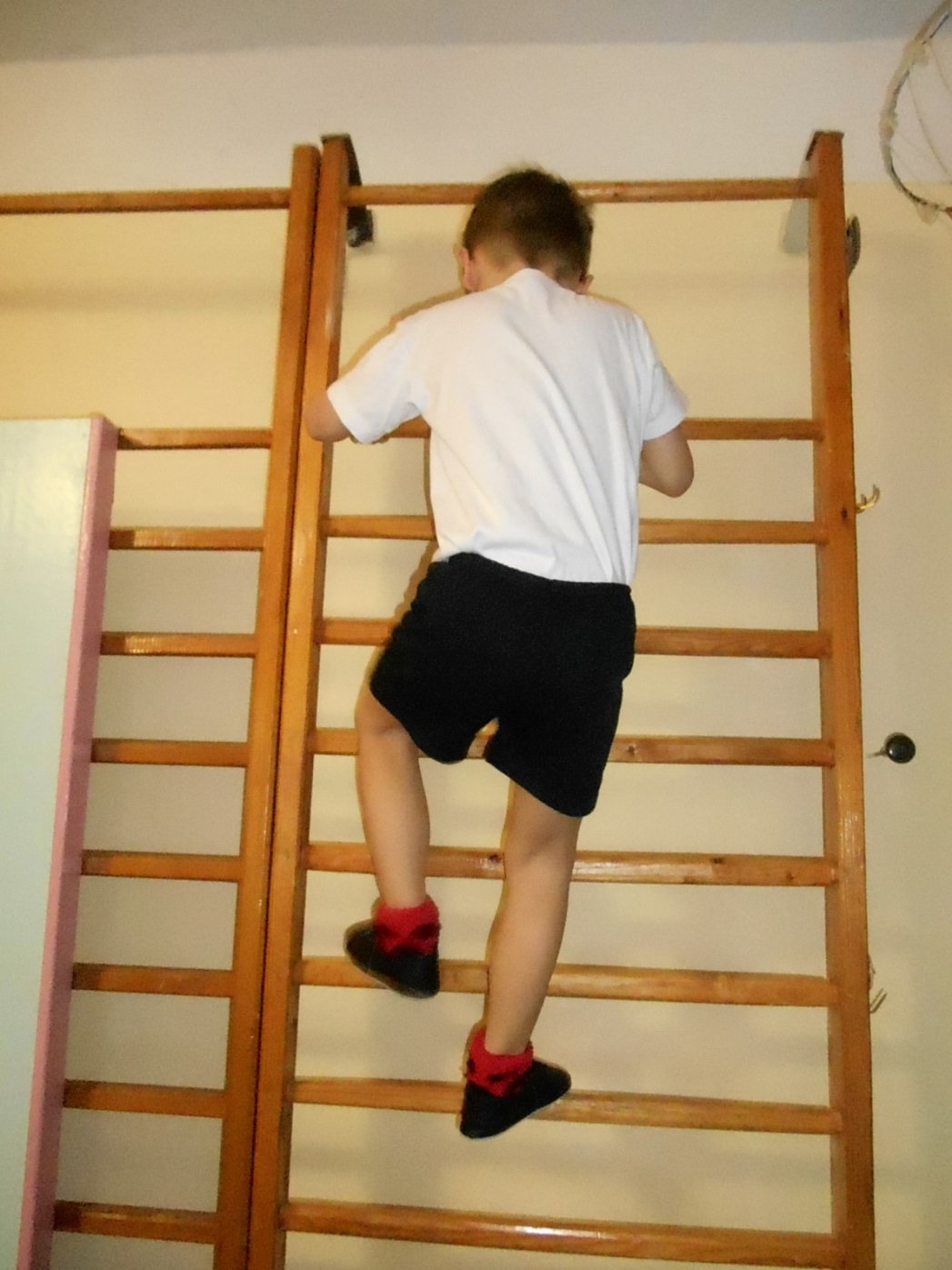 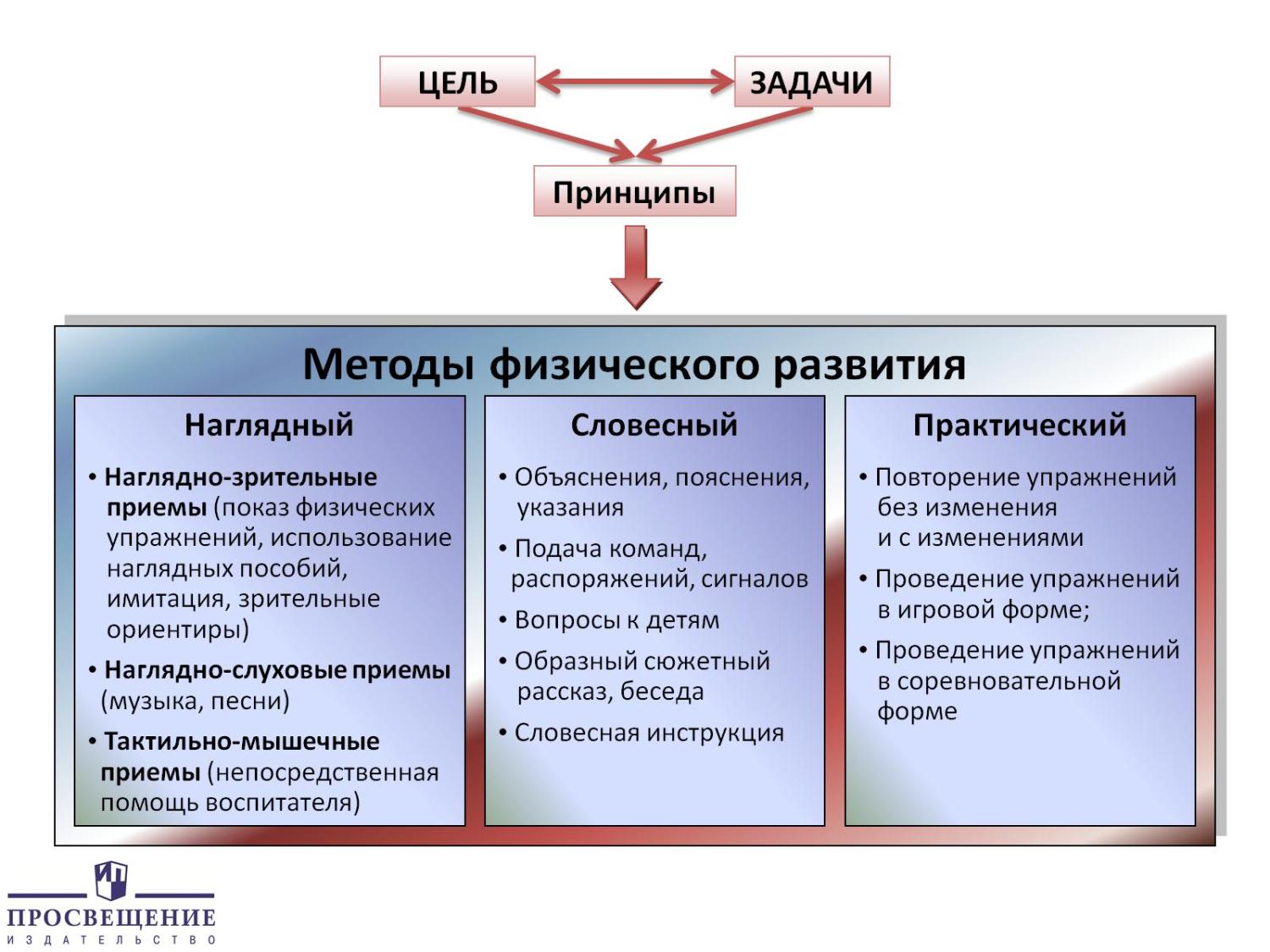 ЗАНЯТИЯ ФИЗИЧЕСКОЙ КУЛЬТУРОЙ НА УЛИЦЕ
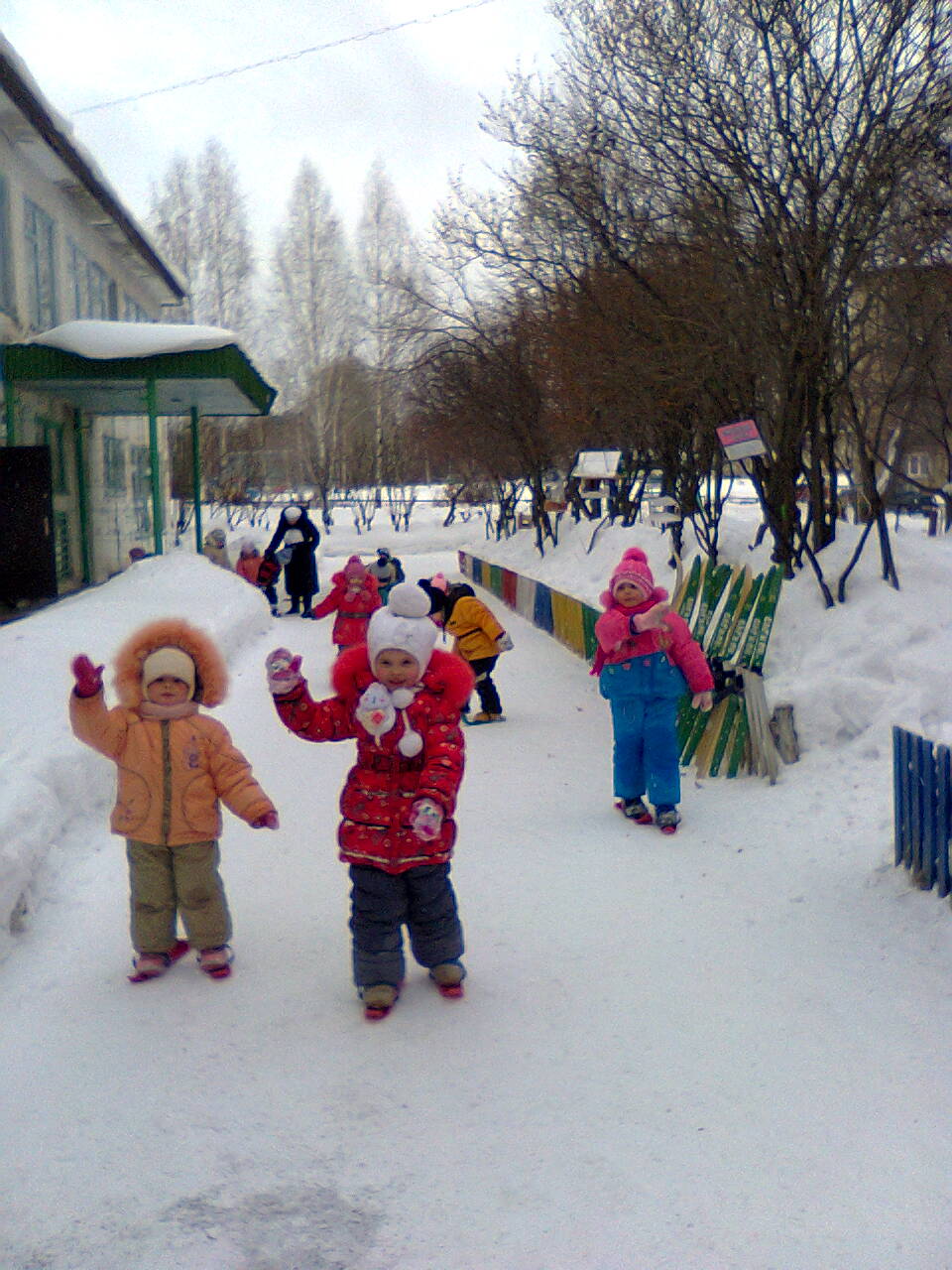 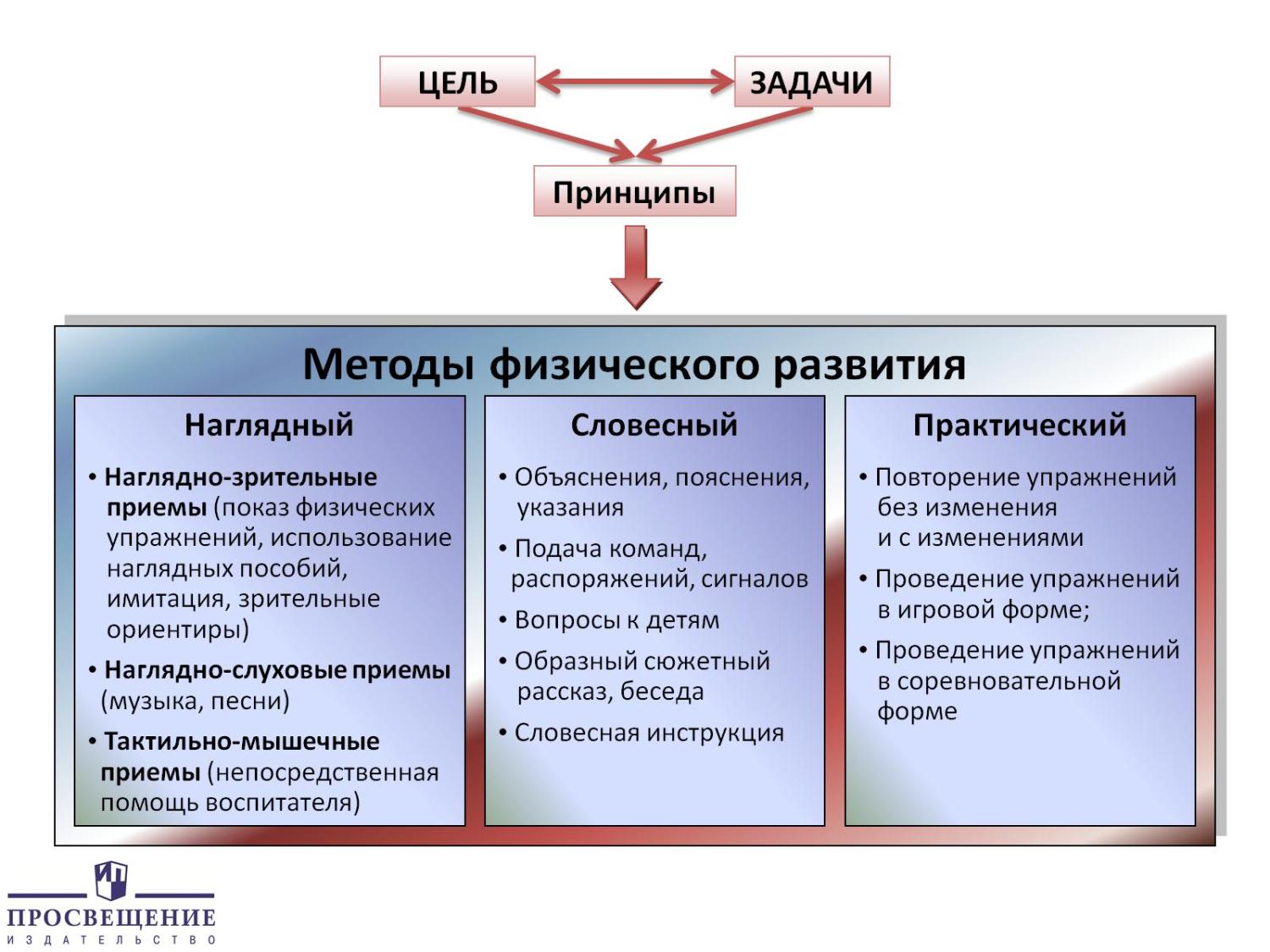 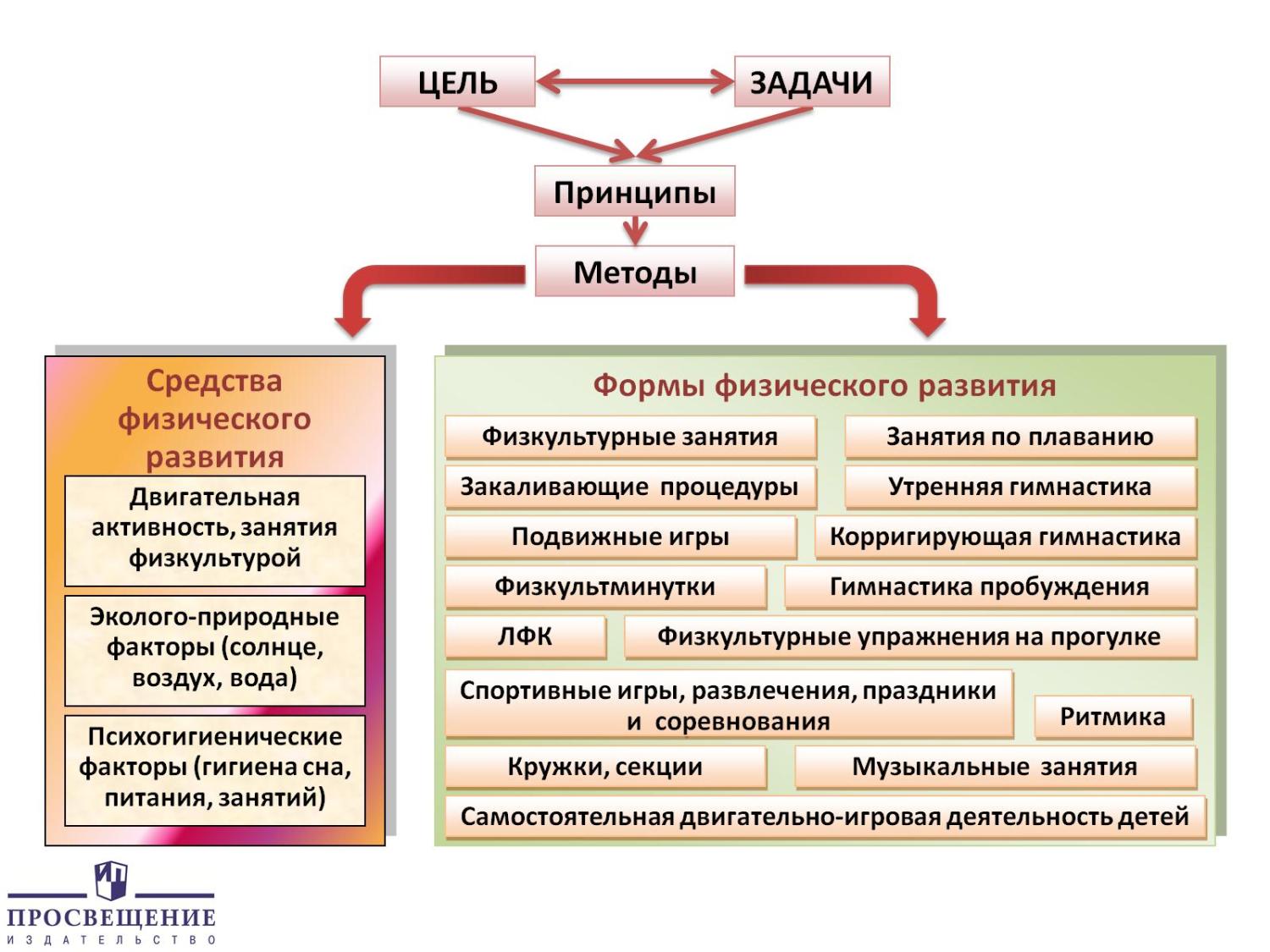 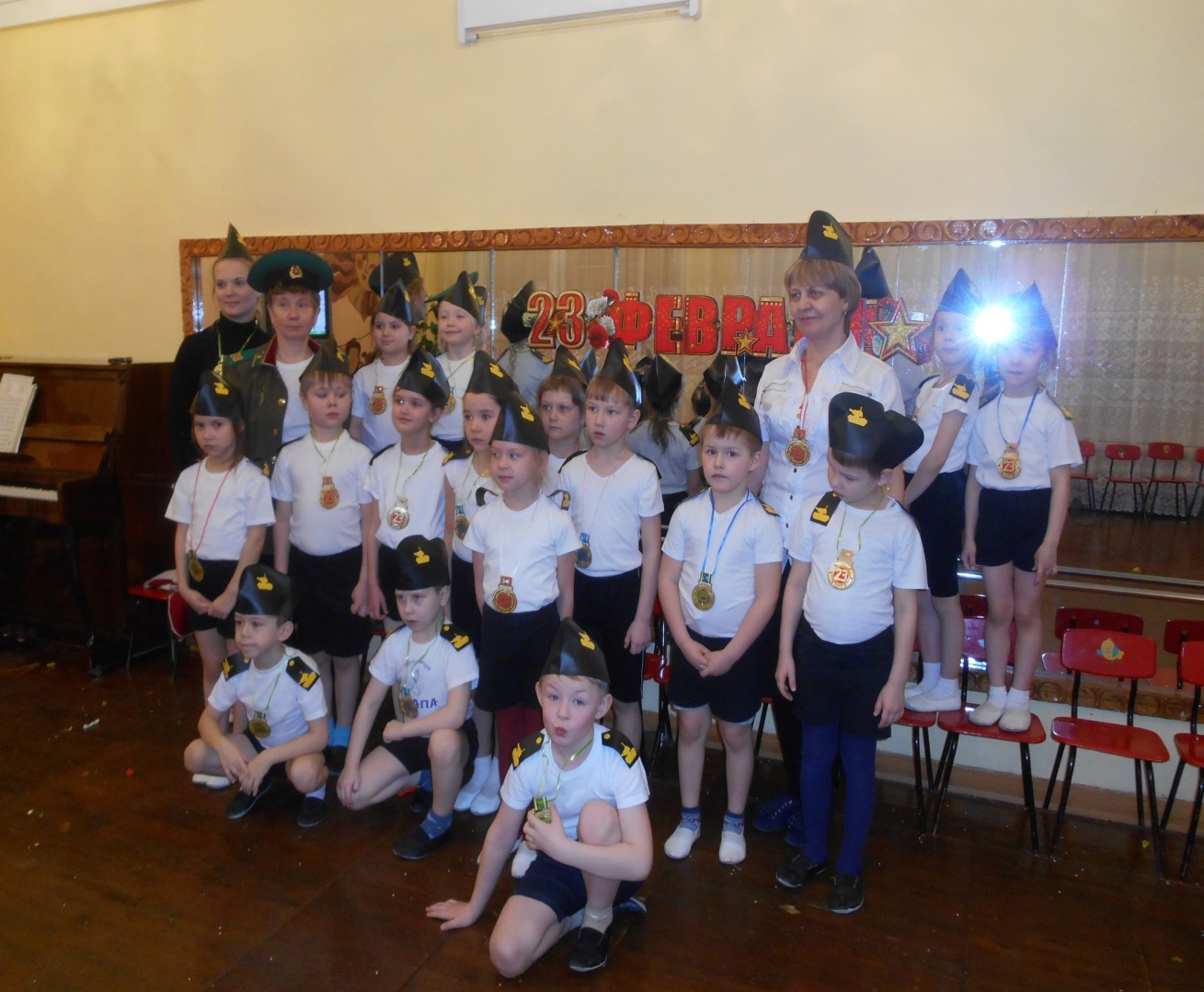 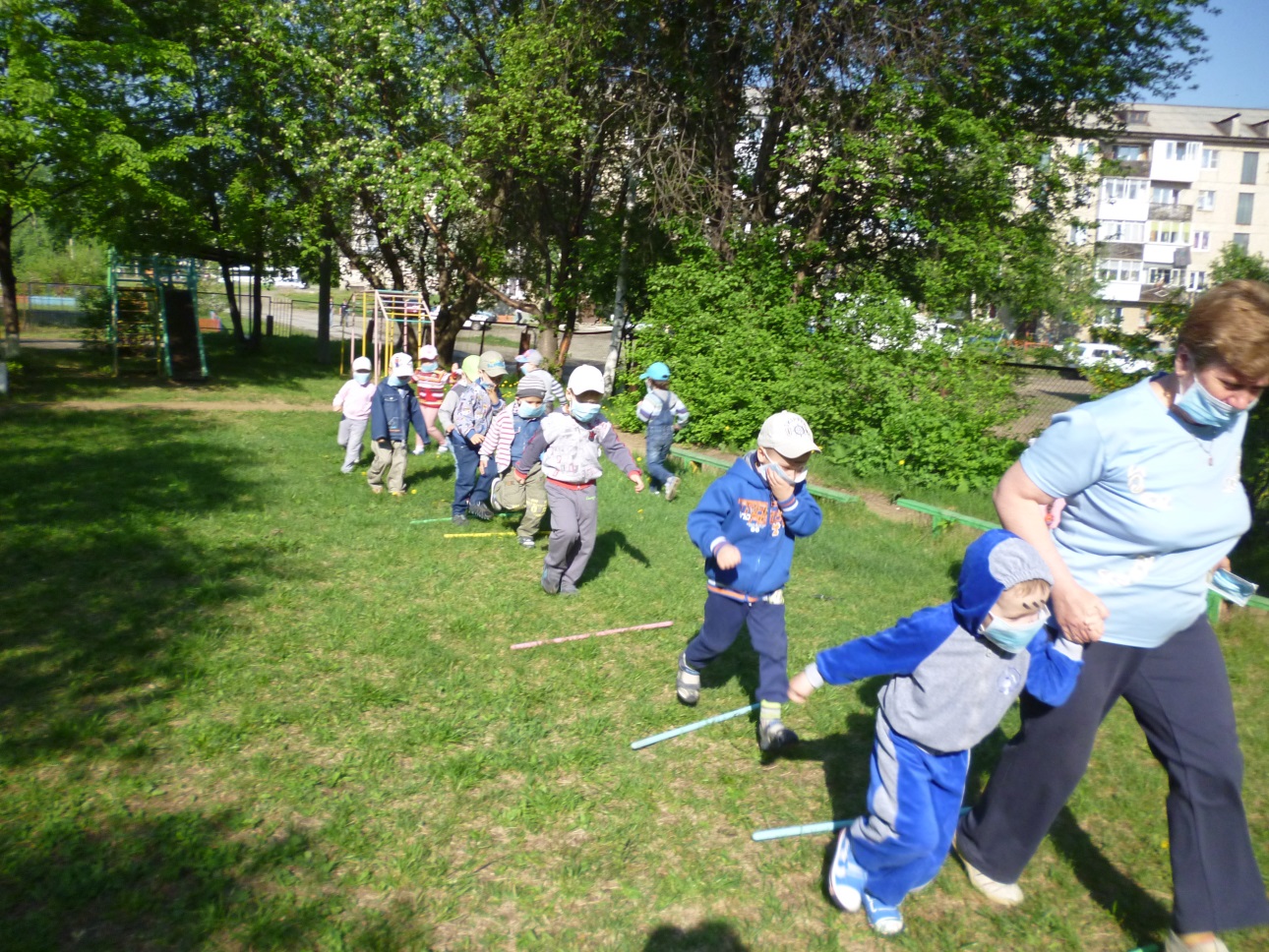 МЫ- ВЕСЕЛЫЕ РЕБЯТА!
 МЫ – РЕБЯТА-ДОШКОЛЯТА.
 СПОРТОМ ЗАНИМАЕМСЯ,
 С БОЛЕЗНЯМИ НЕ ЗНАЕМСЯ
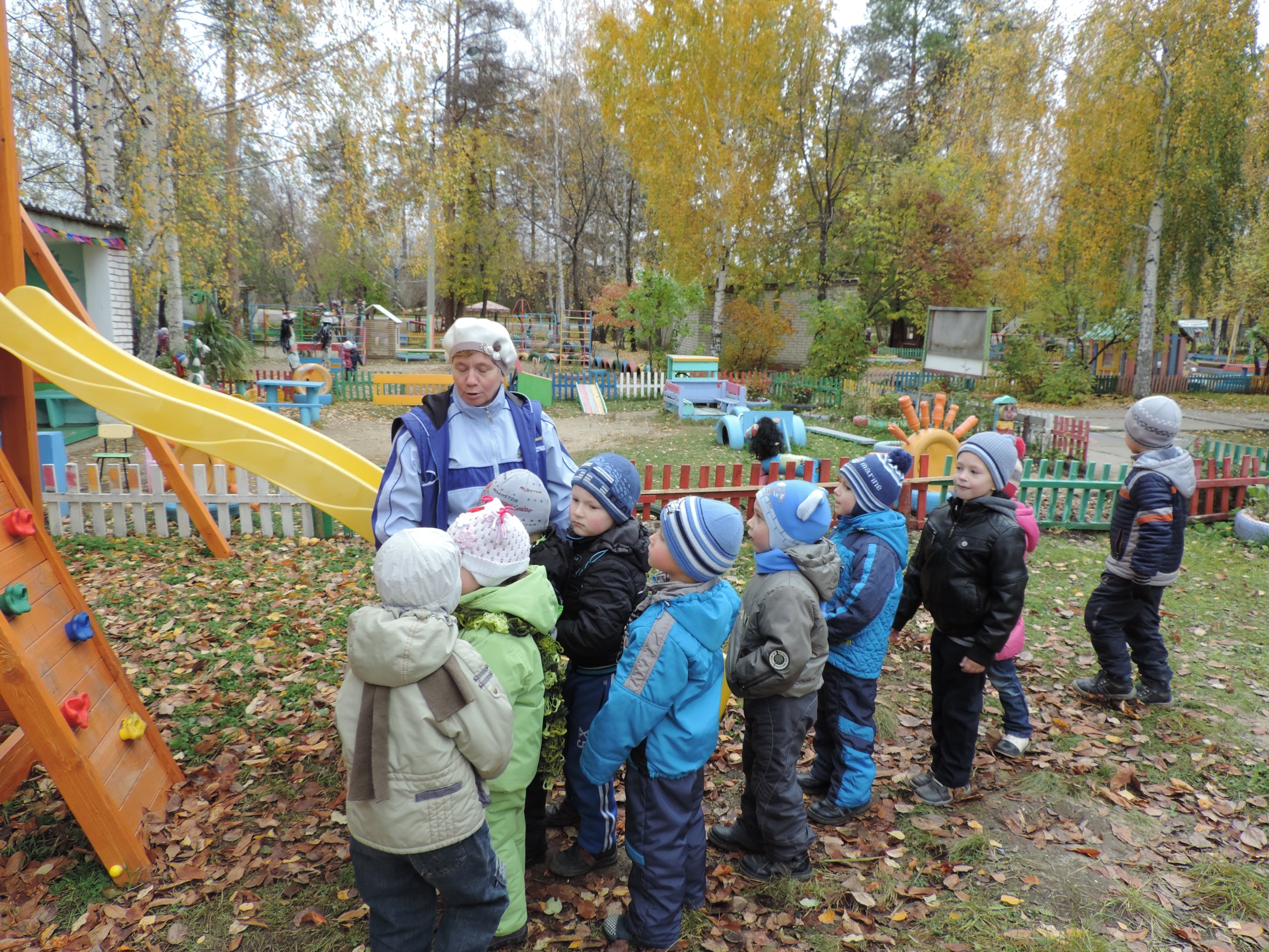 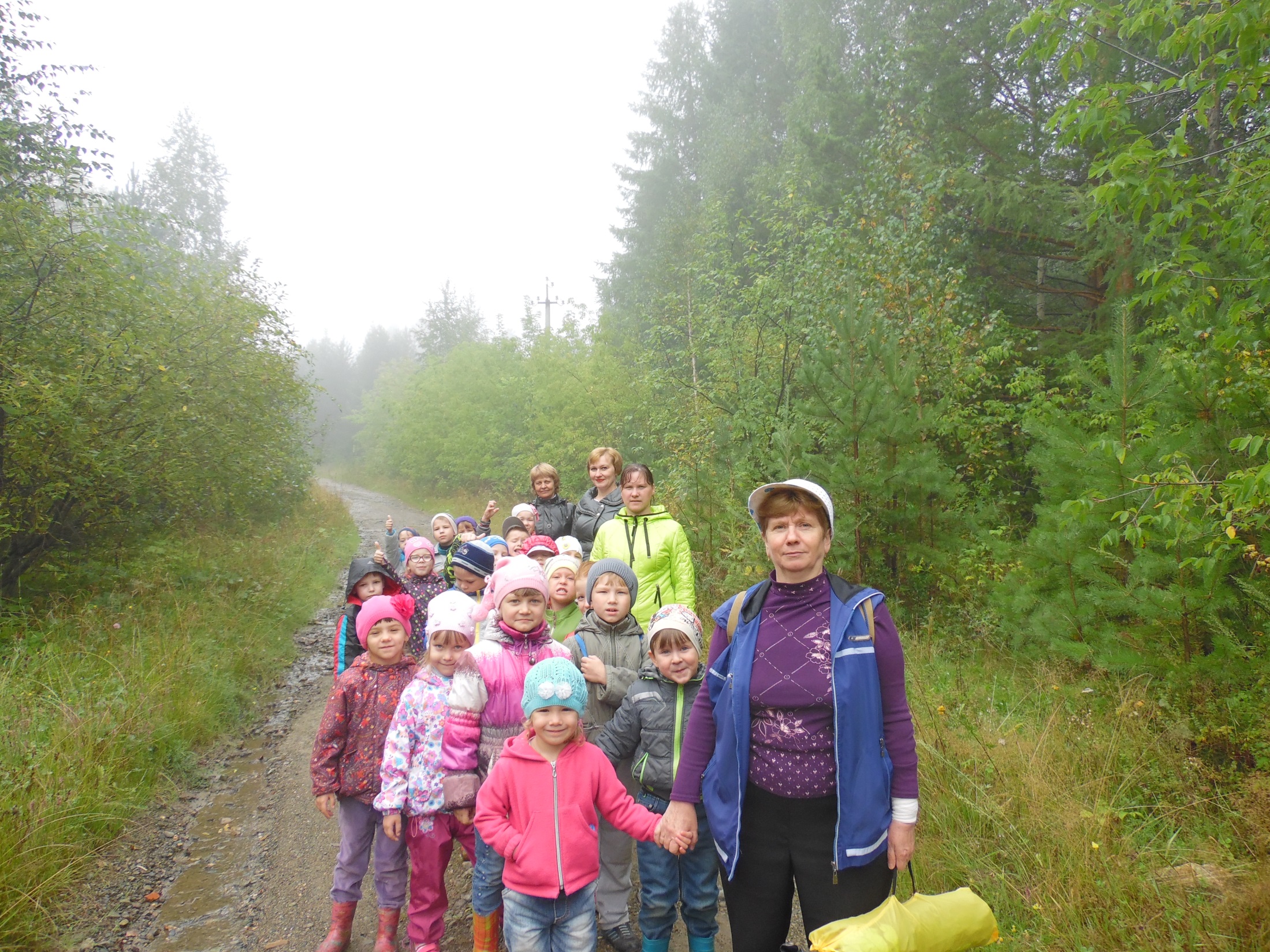 ЗДРАВСТВУЙ, ЛЕС, ЧУДЕСНЫЙ ЛЕС, 
ПОЛНЫЙ СКАЗОК И ЧУДЕС!
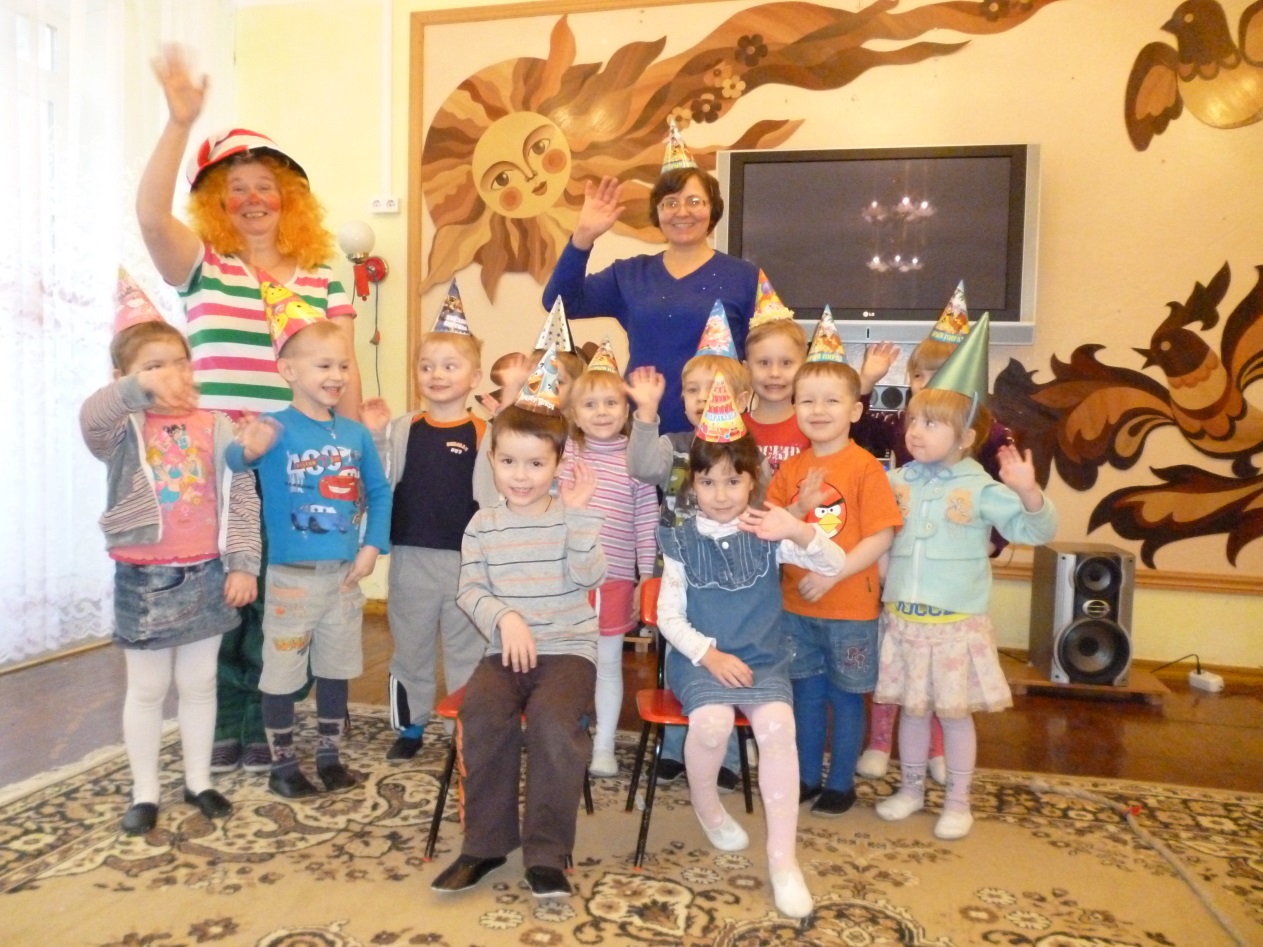 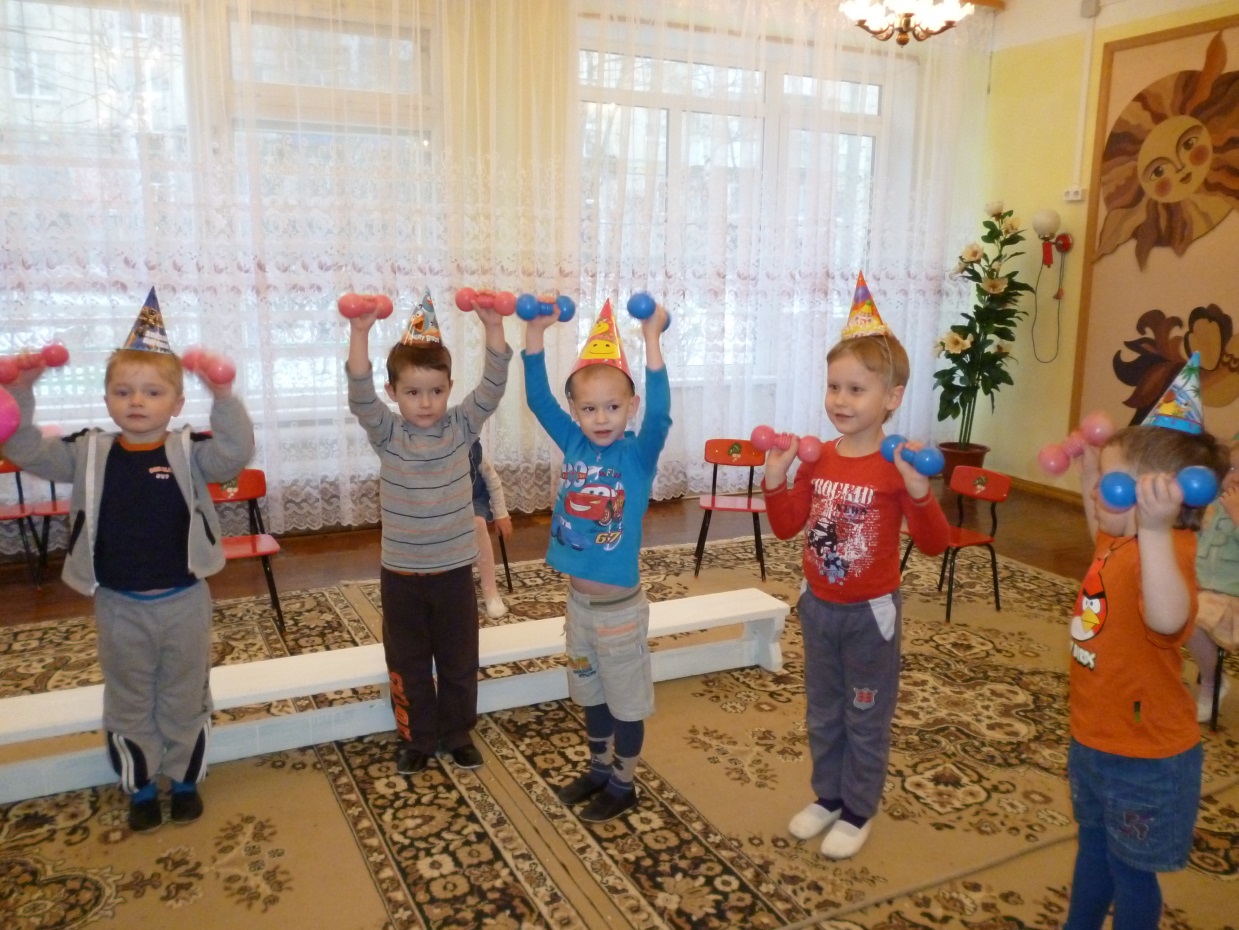 СКУЧАТЬ СЕГОДНЯ ВОСПРЕЩАЕТСЯ!
НАШ ПРАЗДНИК НАЧИНАЕТСЯ!
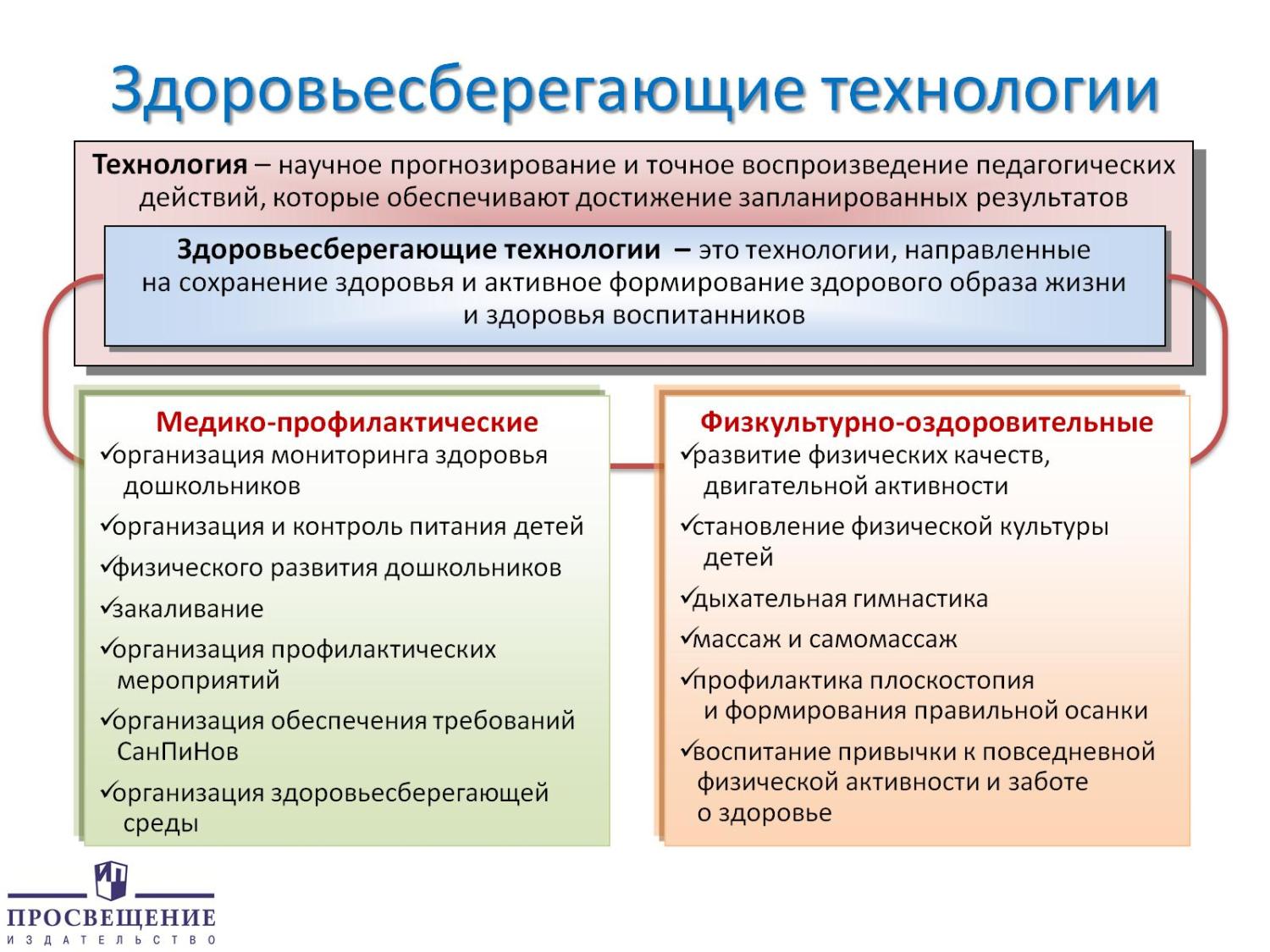 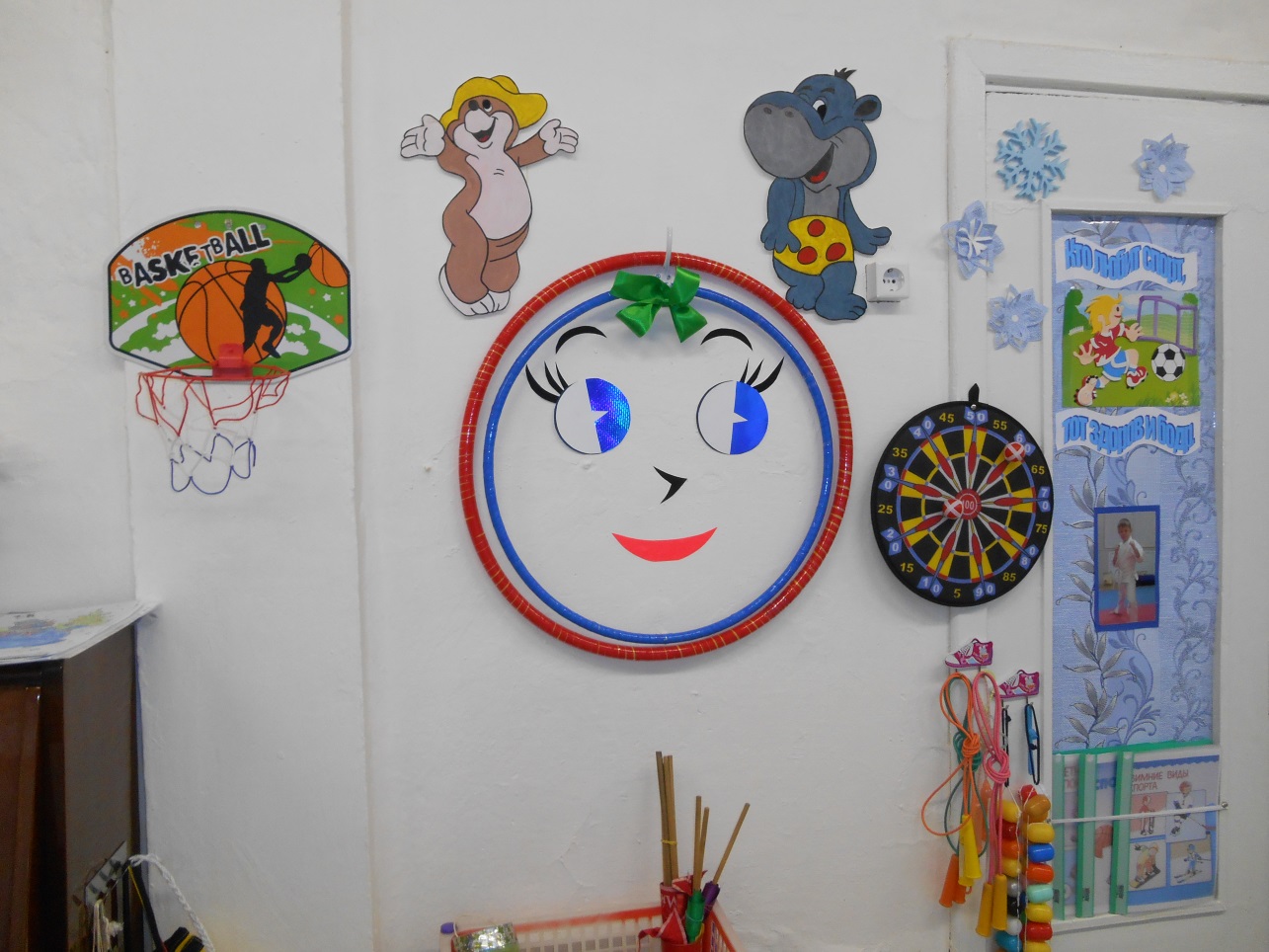 Спортивные уголки                                           в группах
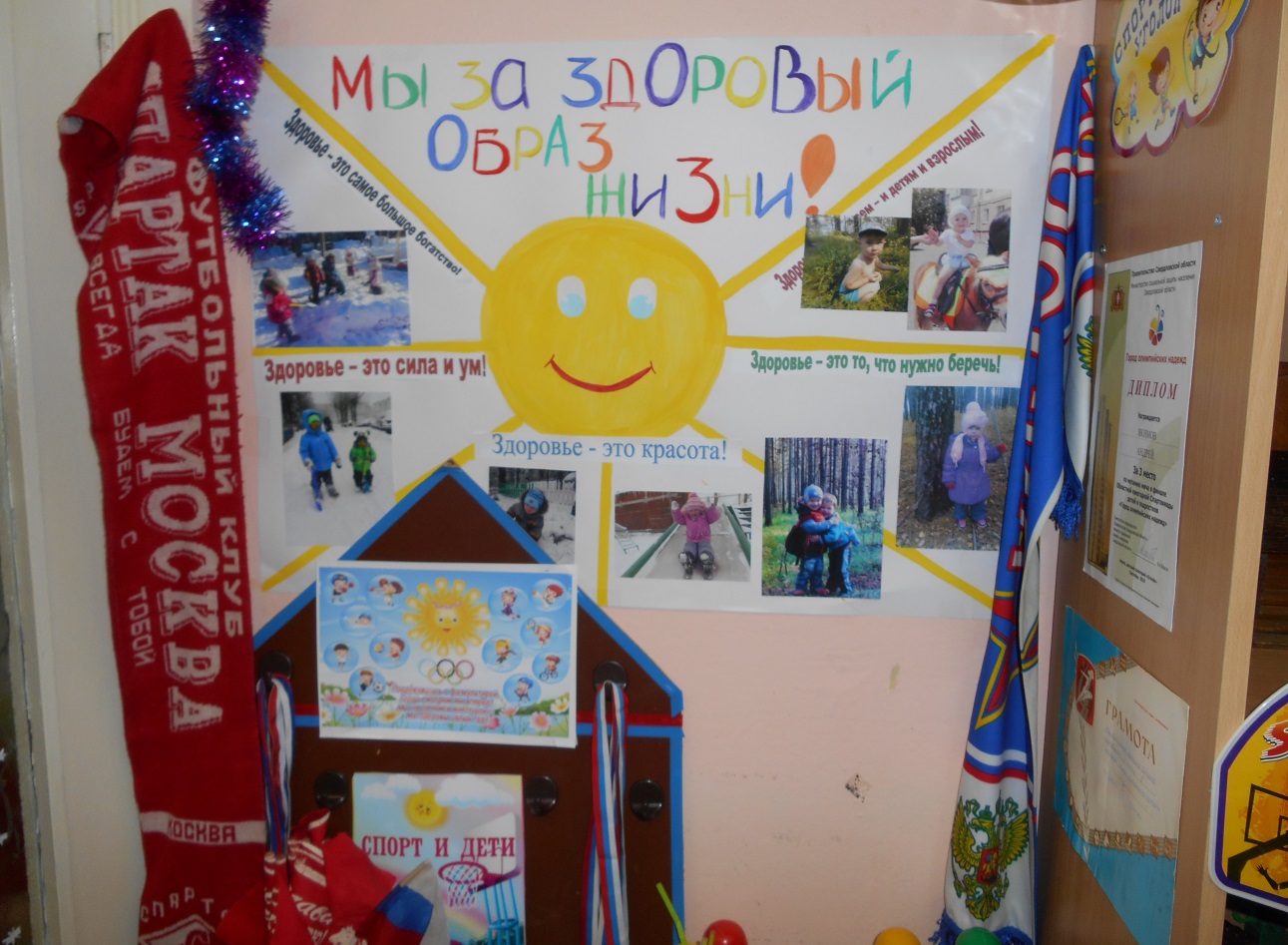 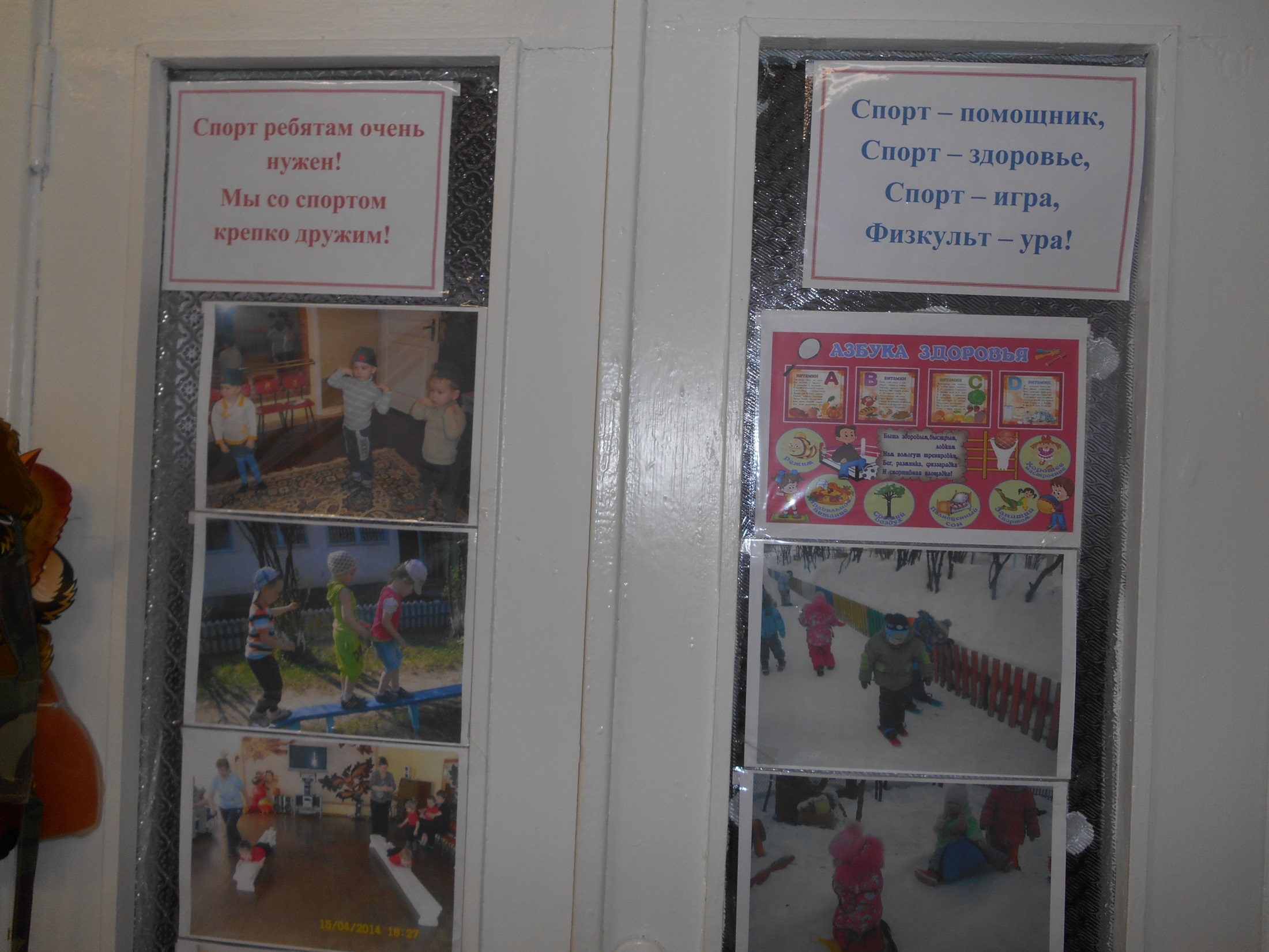 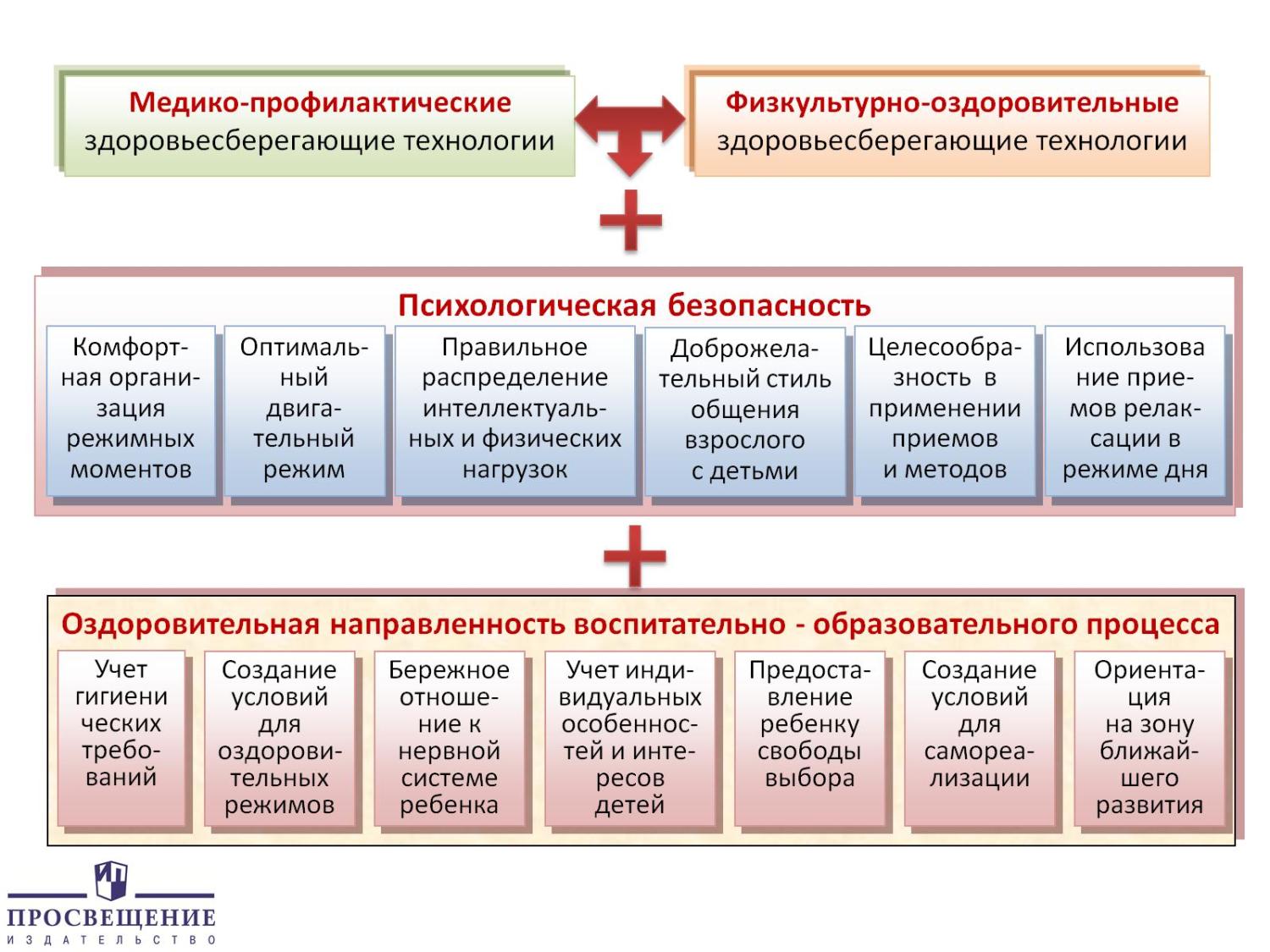 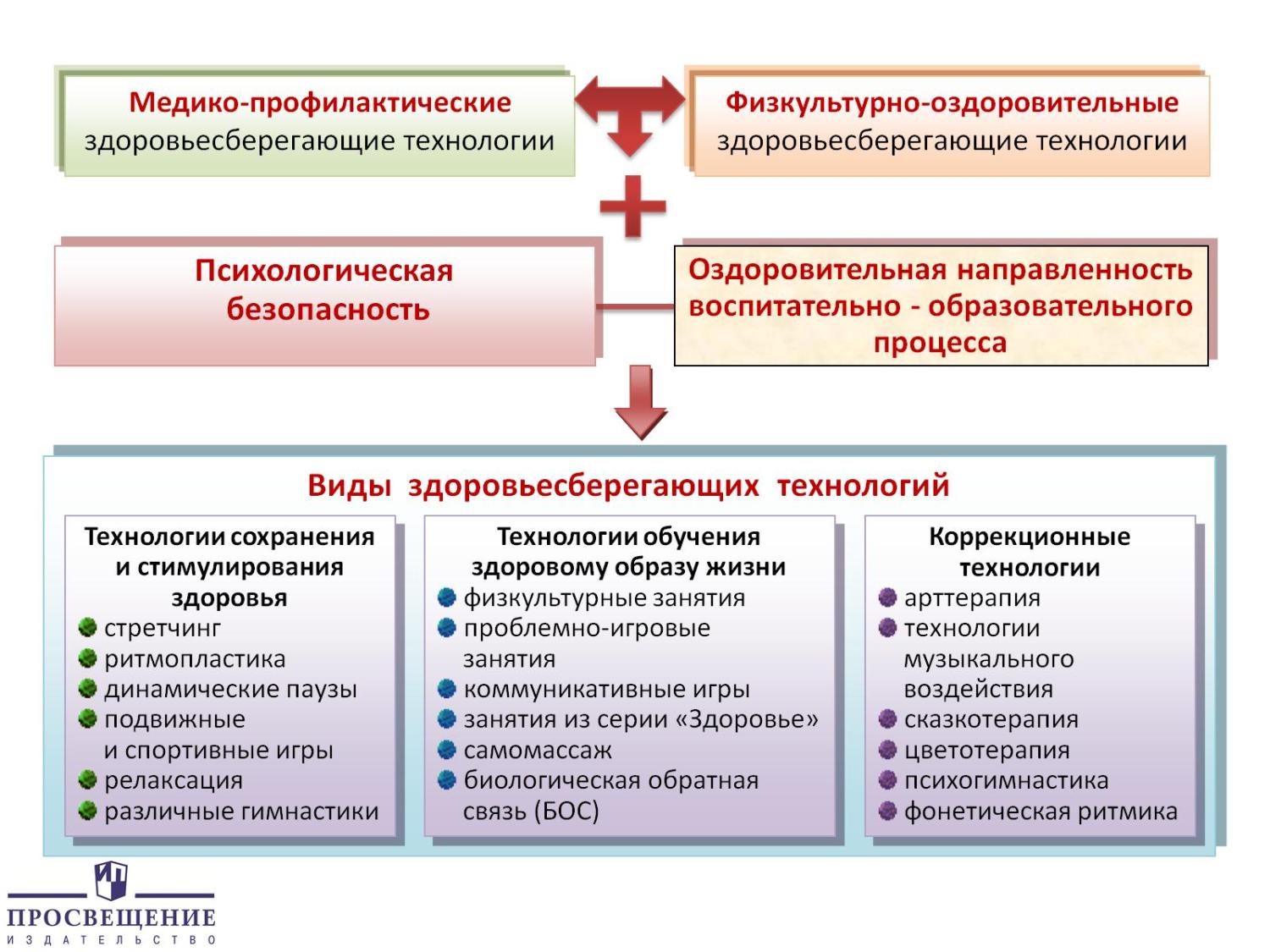 СПАСИБО ЗА ВНИМАНИЕ!